1863: Los Tiempos Cambian
Los Tiempos Cambian
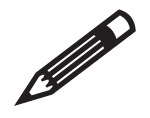 En la parte de arriba de tu línea de tiempo y mapa hay una grafica con la lista de las batallas incluyendo su localización y fecha.
First Manassas (Bull Run)
[Speaker Notes: Image information: 
The ruins of Cub Run bridge after the battle, July 21, 1861.]
Antietam (Sharpsburg)
Los Tiempos Cambian
Aunque habían mas victorias de la Unión en el oeste, muchas personas le ponían más importancia al este porque allí es donde estaban las capitales de los Estados Unidos y los Estados Confederados.
La Situación cuando el verano de 1863 llega
En el oeste, fuerzas militares bajo el mando de Ulysses S. Grant, han rodeado a Vicksburg, Mississippi, que era un punto significante porque controlaba el acceso al Rio Mississippi.
Vicksburg
Vicksburg
Después de 47 días de bombardeo, Pemberton se rindió a Vicksburg y a Grant el 4 de julio 1863.
La Situación cuando el verano de 1863 llega
En el este, las fuerzas Confederadas bajo el mando del General Robert E. Lee invadieron el estado norteño de Pennsylvania
[Speaker Notes: Image information:
View of Little Round Top, Gettysburg]
La Situación cuando el verano de 1863 llega
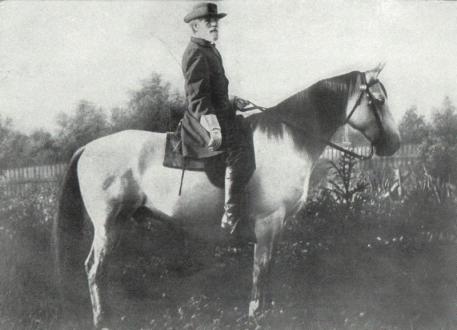 A este punto de la Guerra, el ejercito Confederado del Norte de Virginia tenía un record ganadores. Y el General de la Confederación, Robert E. Lee tenia un plan to mover tu ejercito al norte.
[Speaker Notes: Image information:
Robert E. Lee on Traveller]
Gettysburg
Gettysburg
5 razones que Lee invadio a Pennsylvania :
to disrupt the Union’s ability to attack the Confederate capital at Richmond, Virginia
to draw the United States Army away from the safety of the defenses of Washington, D.C. and fight them in the “open”
to take the war away from the farmers in Virginia who were having problems planting and harvesting crops, as both armies had been camping or fighting on their land for the previous two summers
to “live off the land” and collect supplies to take back to Virginia
to win a decisive victory on Northern soil in the hopes of bringing the Civil War to a close
Gettysburg
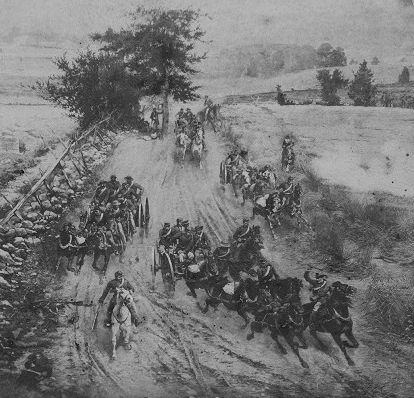 El 1 de julio, 1863 la Union se encontro on el ejercito de Lee
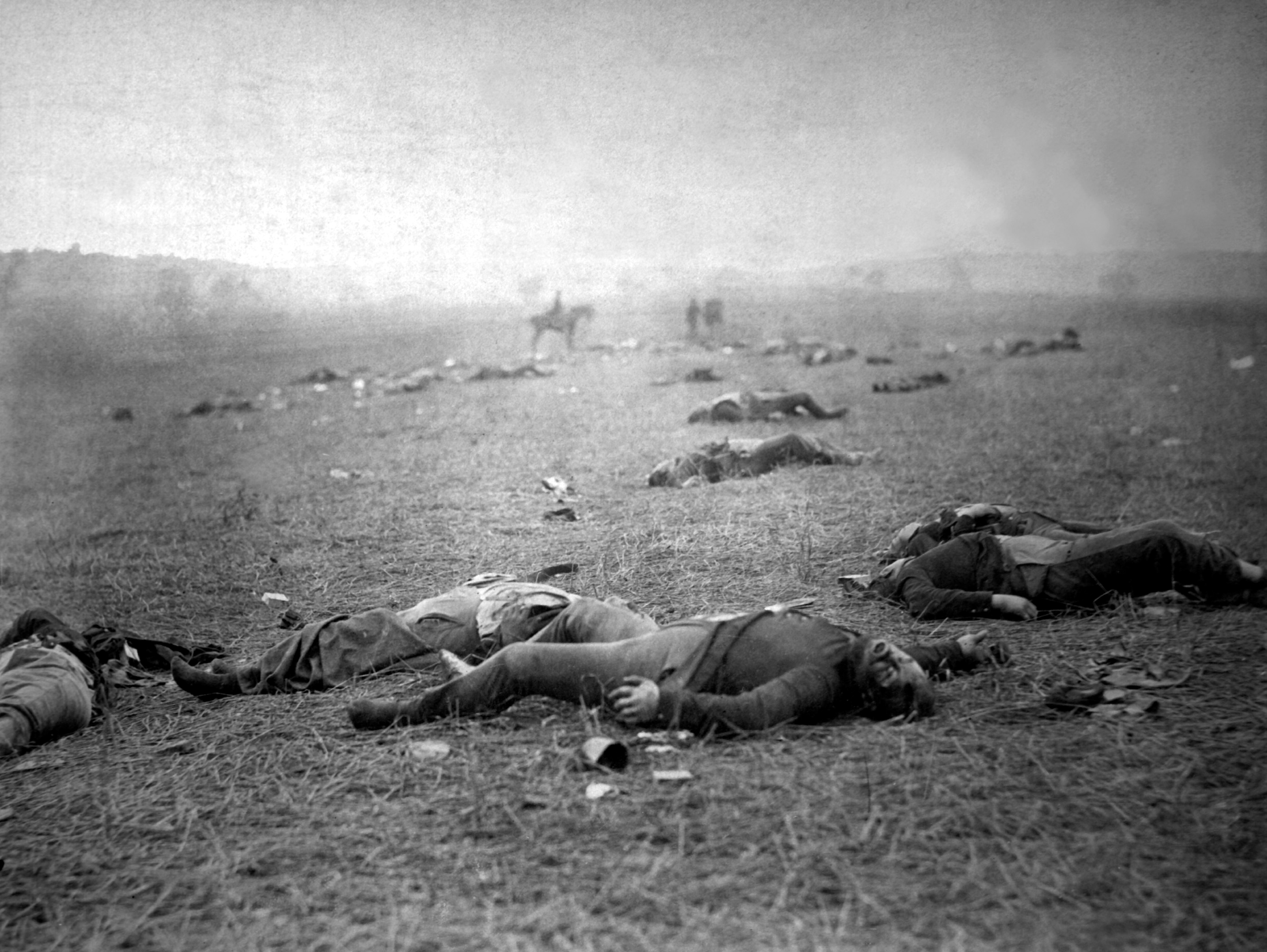 Después de tres días de luchar  1-3 de julio, 1863…Image courtesy Library of Congress
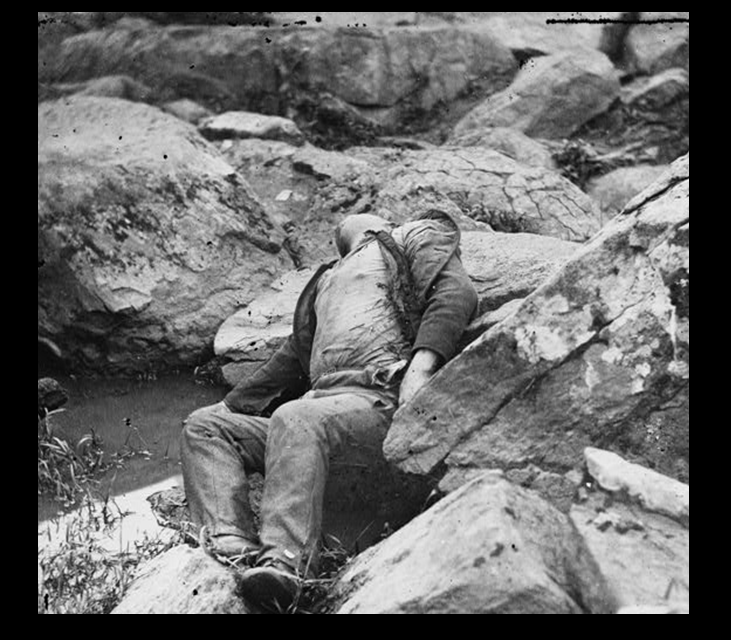 … y 51,000 soldados murieron, fueron heridos, o desaparecidosImage courtesy Library of Congress
Gettysburg
The Confederate Army of Northern Virginia was defeated
Lee and his army left Pennsylvania and retreated back to Virginia.Never again would the Confederates invade a Northern state in large numbers.
The Aftermath
In the Confederate States
The losses at Vicksburg and Gettysburg decreased the morale of the Confederate States and its armies.

For most of the remainder of the war the Confederates would be fighting on the defensive.
In the United States
The victories at Gettysburg and Vicksburg increased the morale of the United States and its armies. Many people now felt that the war might be won.
The Aftermath
Back at Gettysburg, the dead were buried in quickly dug battlefield graves.
The Aftermath
Most of the Confederate dead were left on the field in their shallow graves for eight to ten years until southern charity groups had most of the bodies taken away to cemeteries in the South.
The Aftermath
On November 19, 1863, a Soldiers’ National Cemetery was established at Gettysburg for the Union dead.
The Aftermath
Music was played and speeches were made, but the most significant speech, lasting approximately two minutes, was made by President Abraham Lincoln.